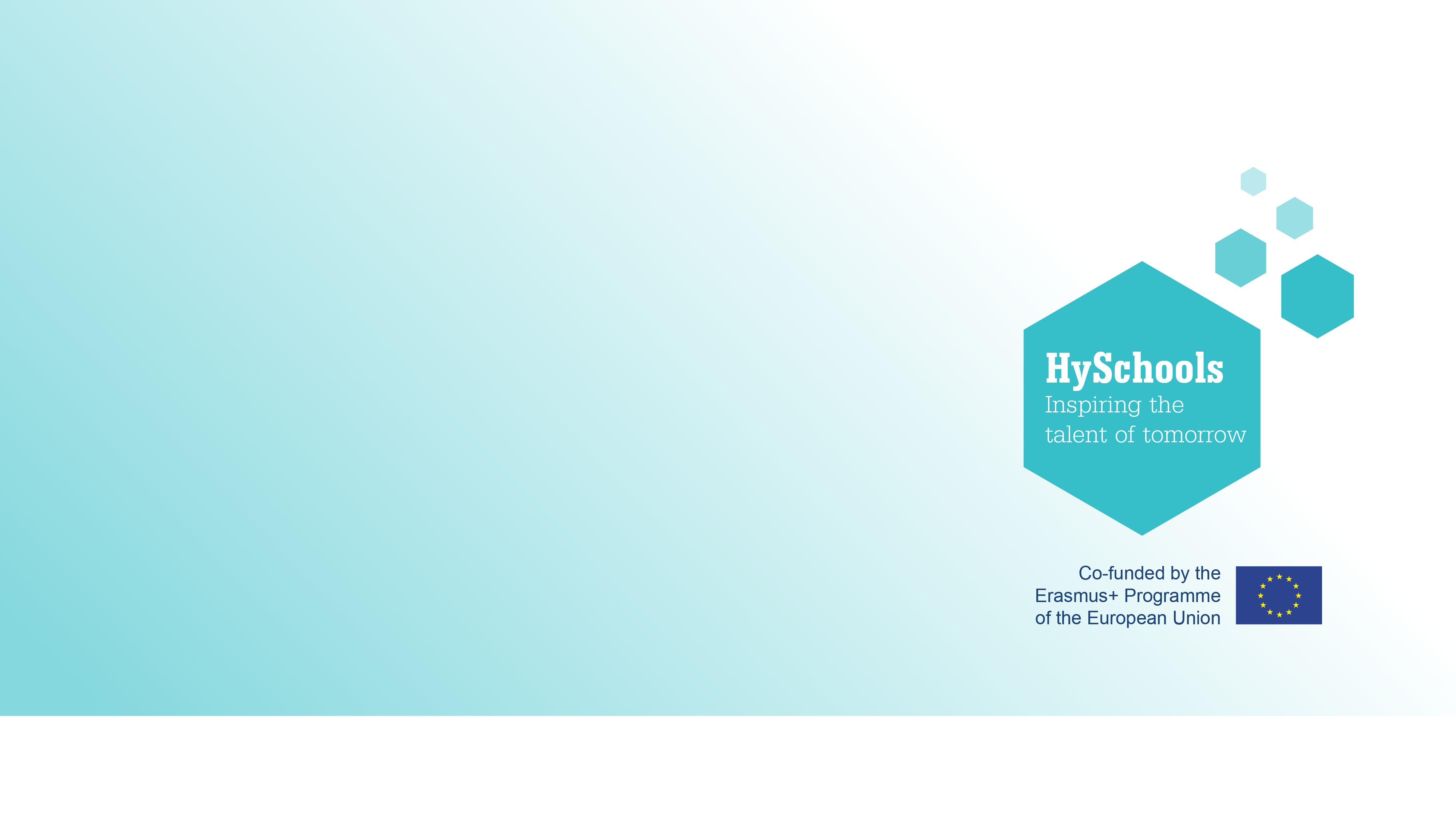 Impacte
Support étudiant
Problème – Comment mettre en place, gérer et maintenir un système de transport efficace et durable ?
Content created by
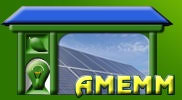 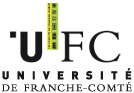 <Partner logo>
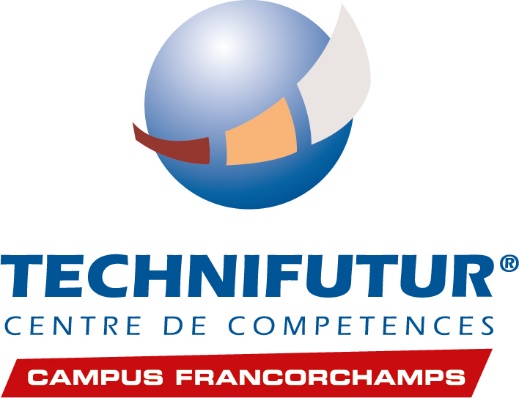 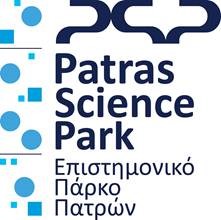 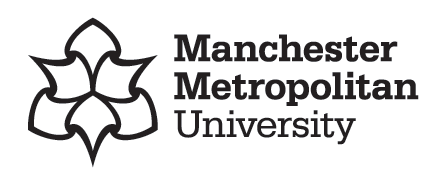 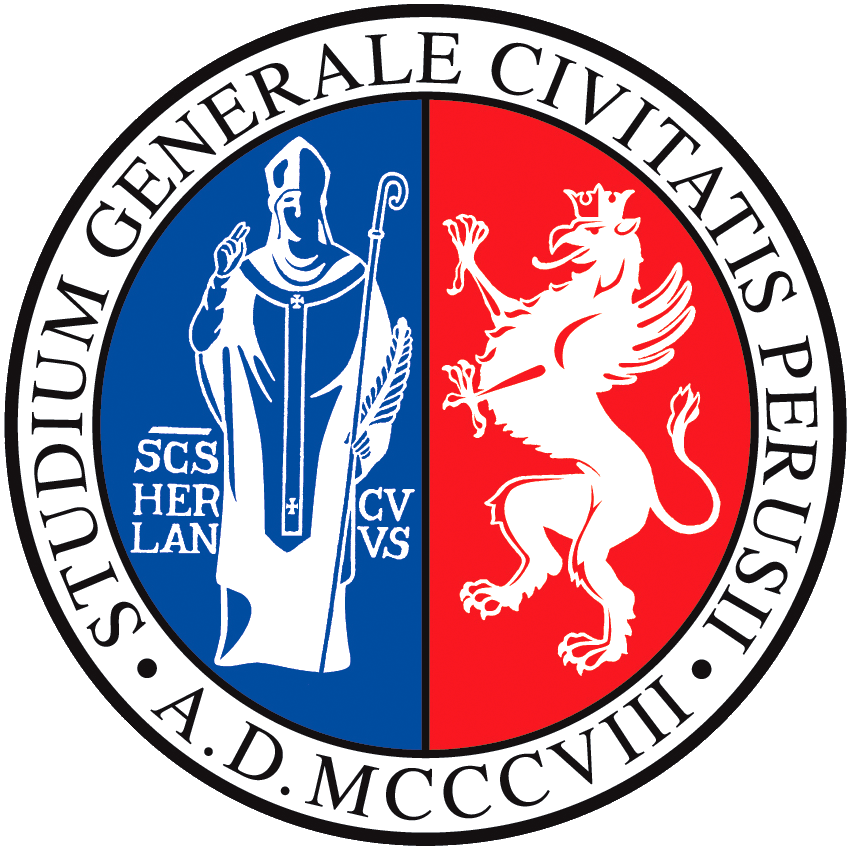 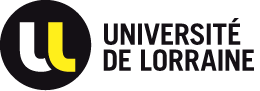 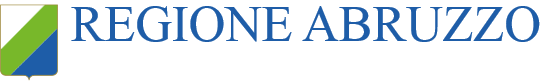 Dernière mise à jour le 04-11-2019
Des technologies participant à la mise en place d’un système de transport durable sont en cours de développement ou de déploiement et mise sur le marché.
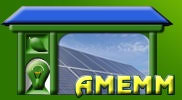 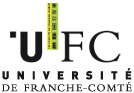 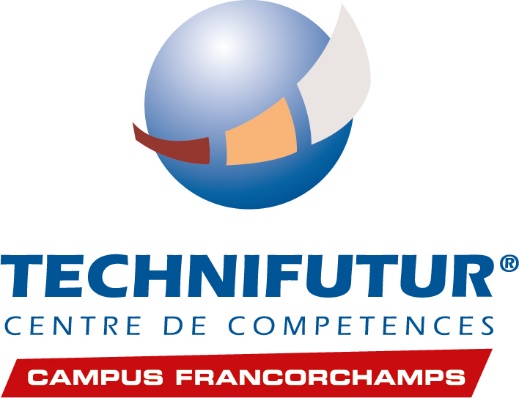 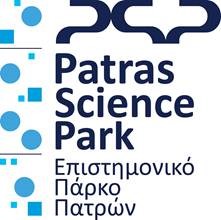 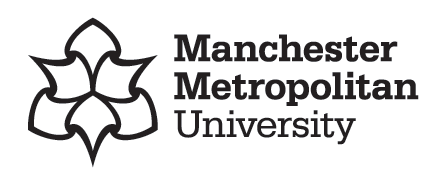 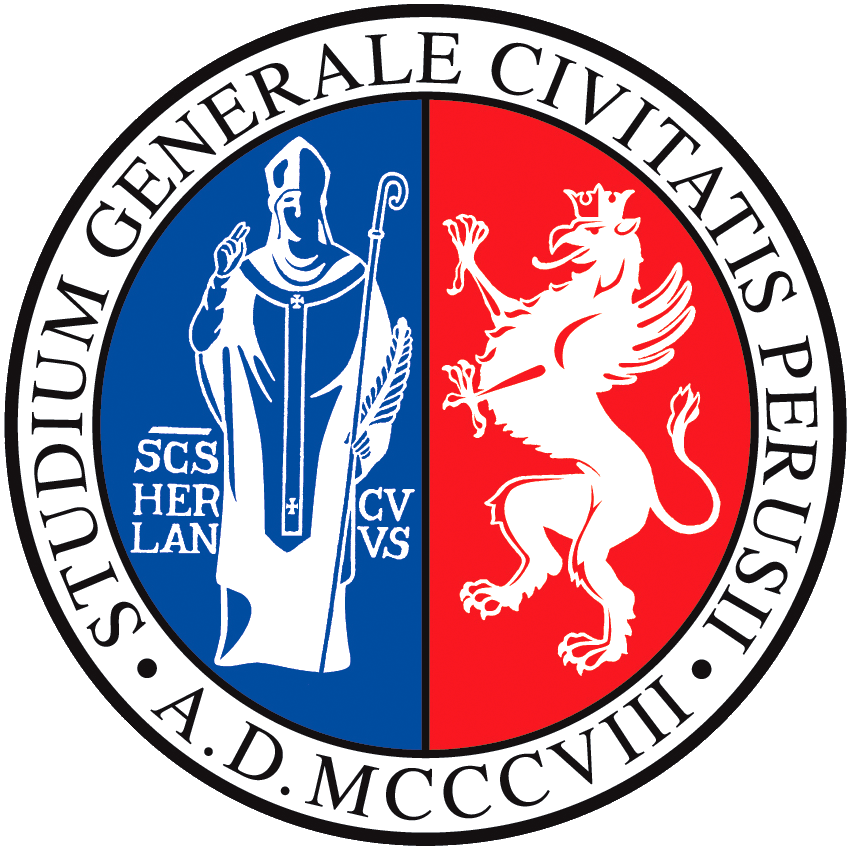 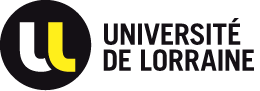 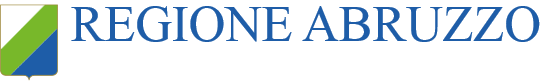 Dernière mise à jour le 04-11-2019
Des technologies participant à la mise en place d’un système de transport durable sont en cours de développement ou de déploiement et mise sur le marché.
Ci-dessous elles sont regroupés dans 4 catégories couvrant l’ensemble des modes de transport :
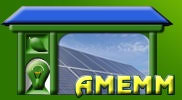 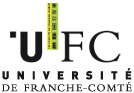 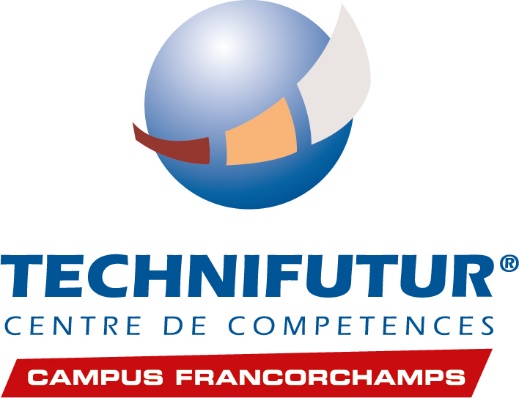 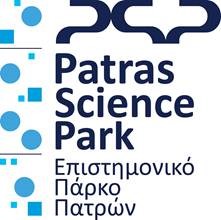 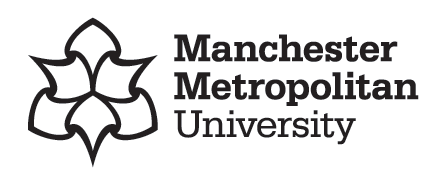 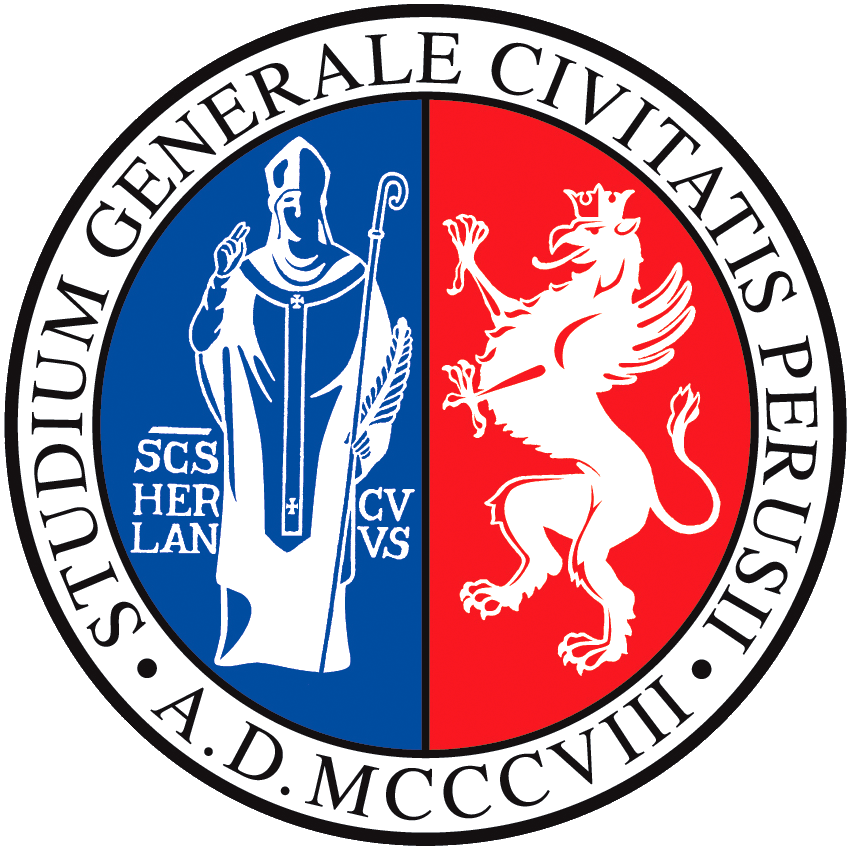 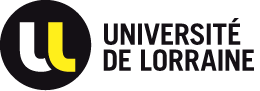 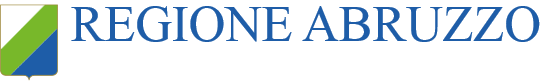 Dernière mise à jour le 04-11-2019
Des technologies participant à la mise en place d’un système de transport durable sont en cours de développement ou de déploiement et mise sur le marché.
Ci-dessous elles sont regroupés dans 4 catégories couvrant l’ensemble des modes de transport :
Technologies de l’information et de la communication (TIC)
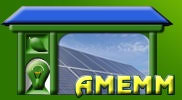 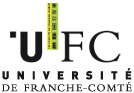 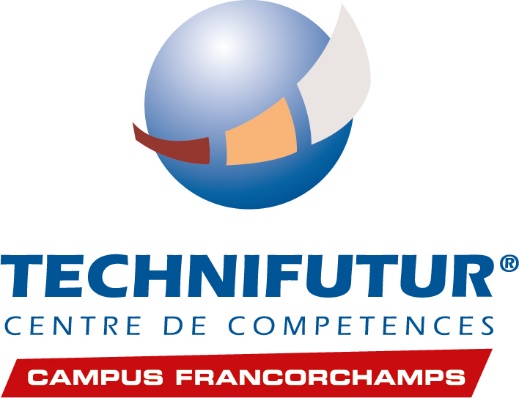 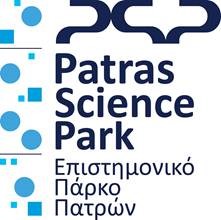 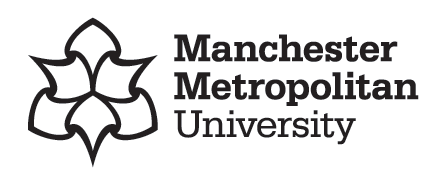 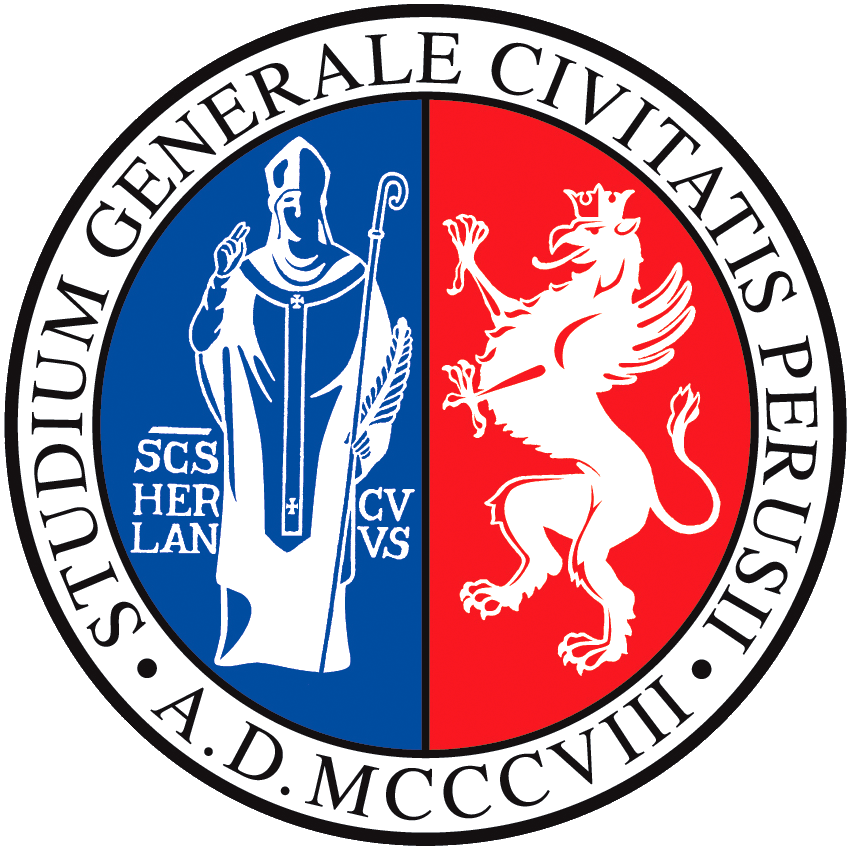 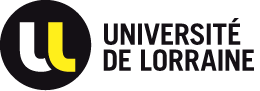 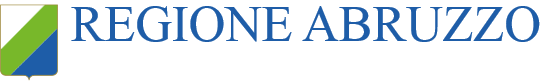 Dernière mise à jour le 04-11-2019
Des technologies participant à la mise en place d’un système de transport durable sont en cours de développement ou de déploiement et mise sur le marché.
Ci-dessous elles sont regroupés dans 4 catégories couvrant l’ensemble des modes de transport :
Technologies de l’information et de la communication (TIC)
Carburants et énergies
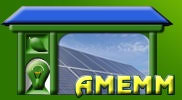 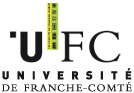 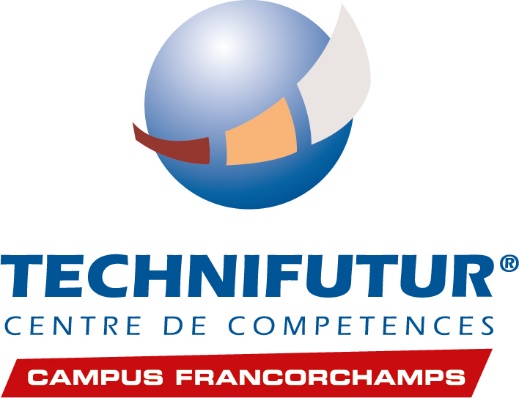 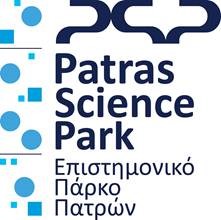 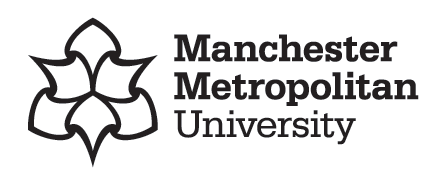 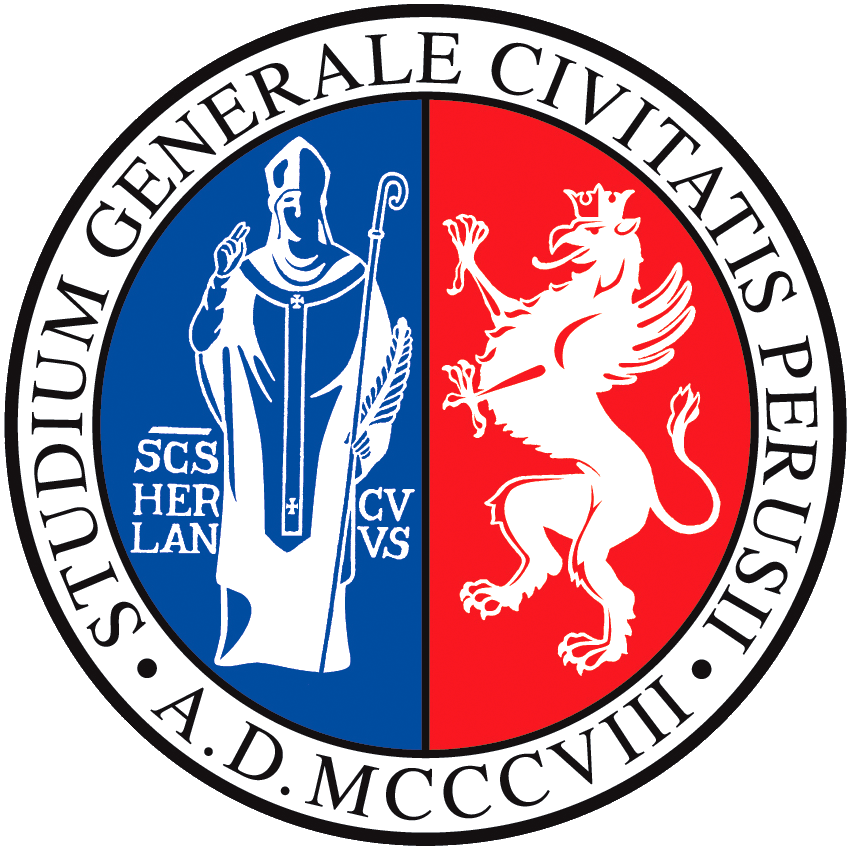 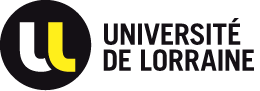 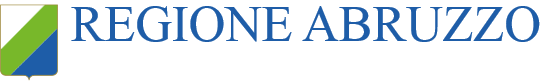 Dernière mise à jour le 04-11-2019
Des technologies participant à la mise en place d’un système de transport durable sont en cours de développement ou de déploiement et mise sur le marché.
Ci-dessous elles sont regroupés dans 4 catégories couvrant l’ensemble des modes de transport :
Technologies de l’information et de la communication (TIC)
Carburants et énergies
Matériaux et conception du véhicule
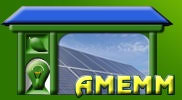 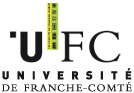 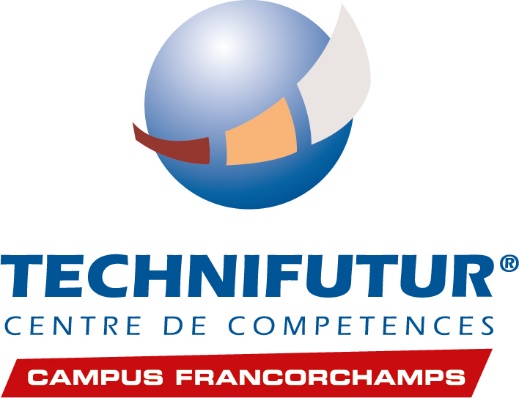 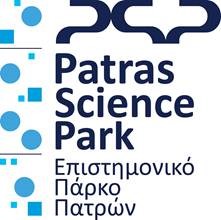 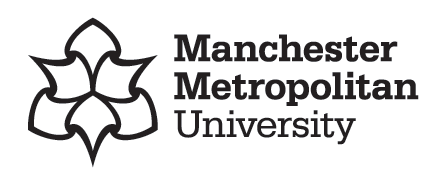 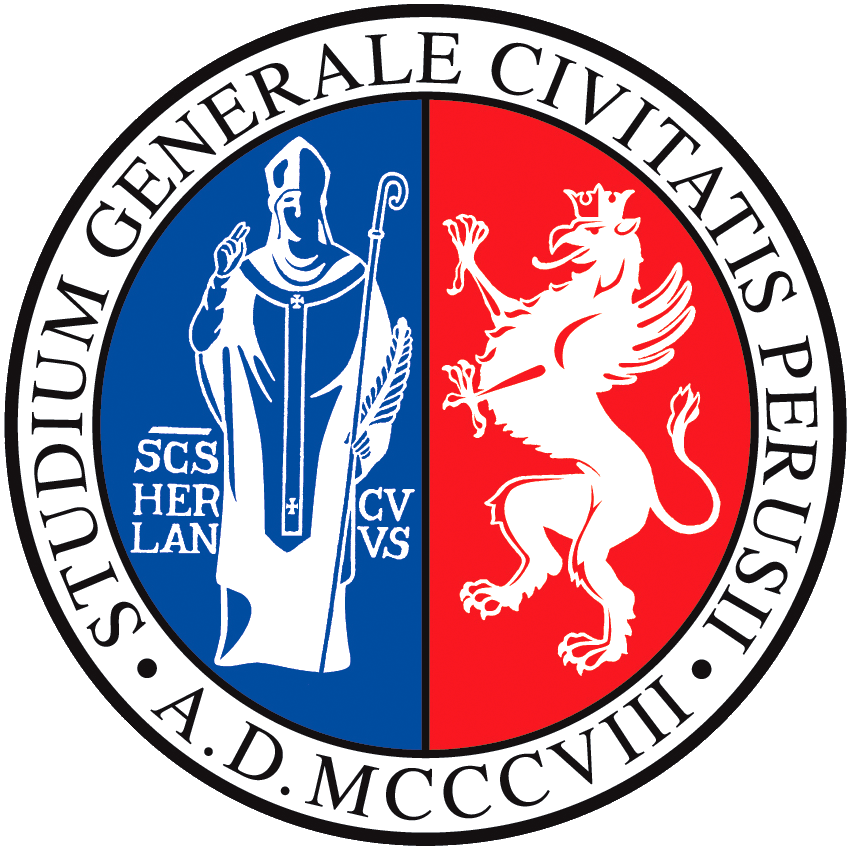 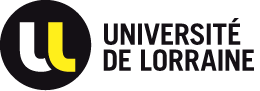 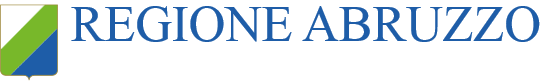 Dernière mise à jour le 04-11-2019
Des technologies participant à la mise en place d’un système de transport durable sont en cours de développement ou de déploiement et mise sur le marché.
Ci-dessous elles sont regroupés dans 4 catégories couvrant l’ensemble des modes de transport :
Technologies de l’information et de la communication (TIC)
Carburants et énergies
Matériaux et conception du véhicule
Infrastructure et services de transport
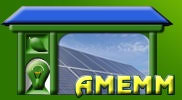 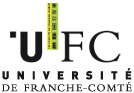 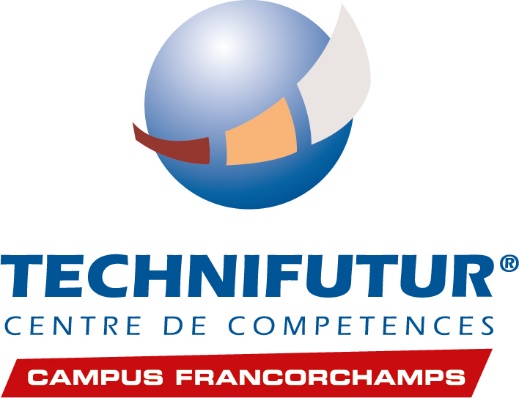 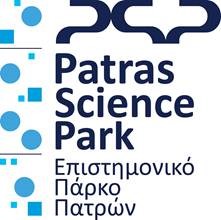 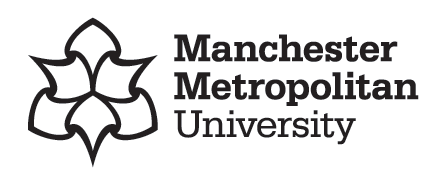 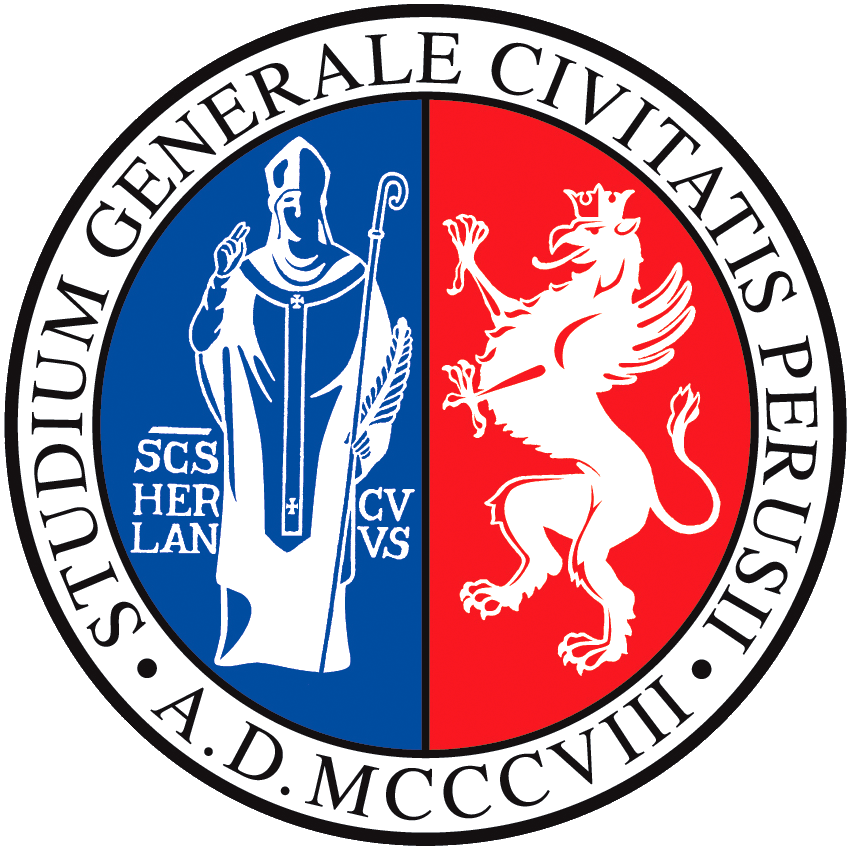 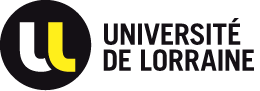 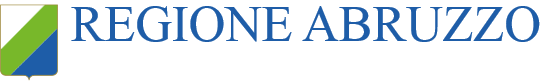 Dernière mise à jour le 04-11-2019
Action –trier les cartes dans les bonnes catégories de technologies ?
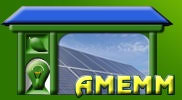 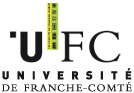 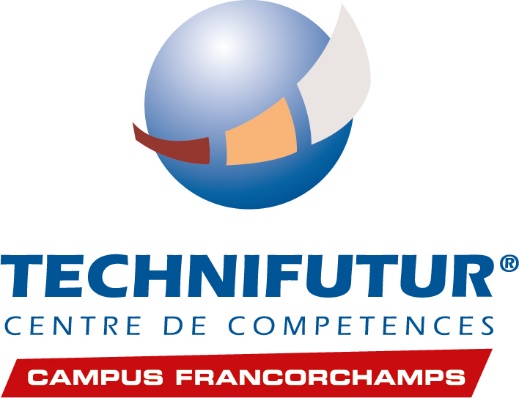 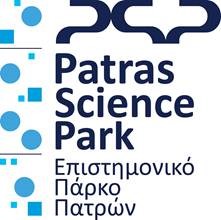 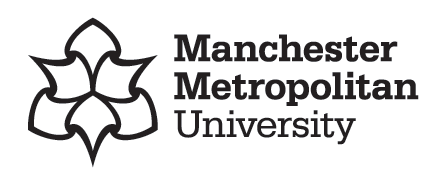 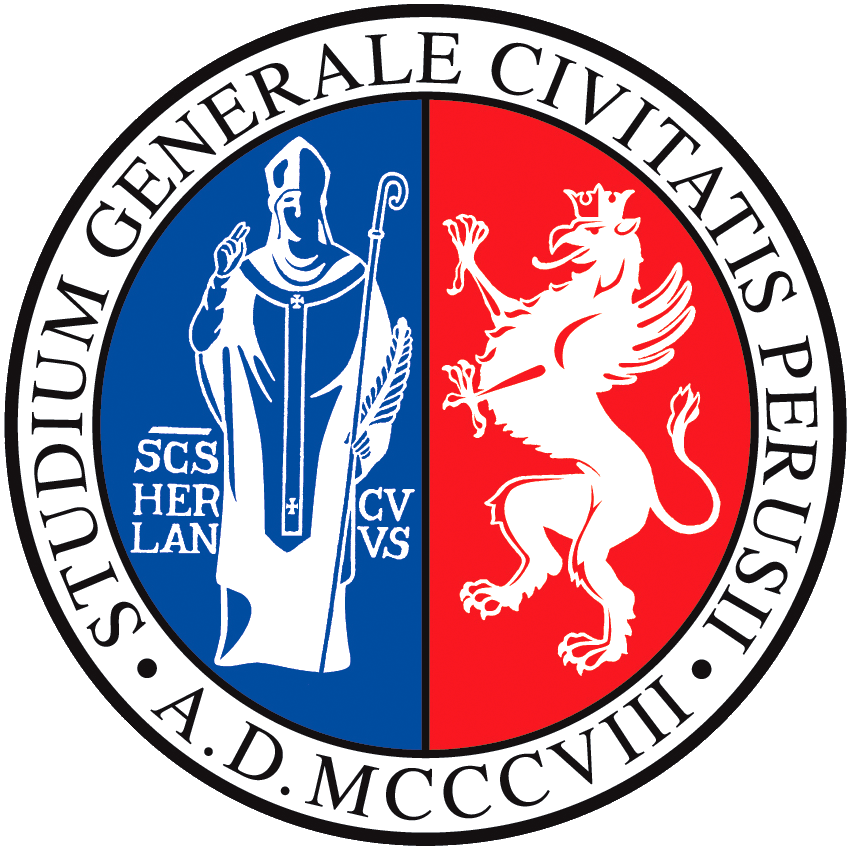 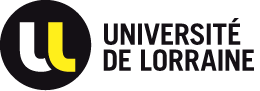 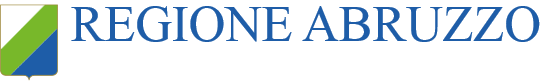 Dernière mise à jour le 04-11-2019
Action –trier les cartes dans les bonnes catégories de technologies ?
Gestion du trafic
Planification et optimisation des circuits de fret
Information des voyageurs
Planification et optimisation des trajets
Facturation et paiement
Communication électronique entre véhicules et entre véhicule et infrastructure
Technologies liées à « l’accessibilité virtuelle »
Télétravail, etc.
e-initiatives (e-Fret, e-Maritime, etc. )
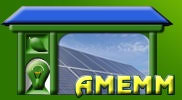 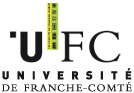 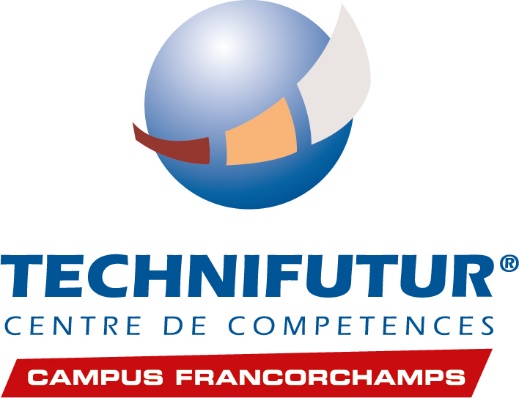 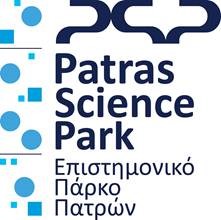 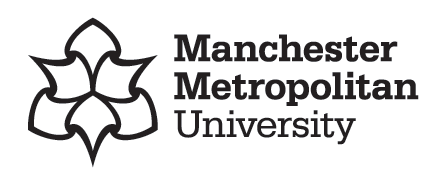 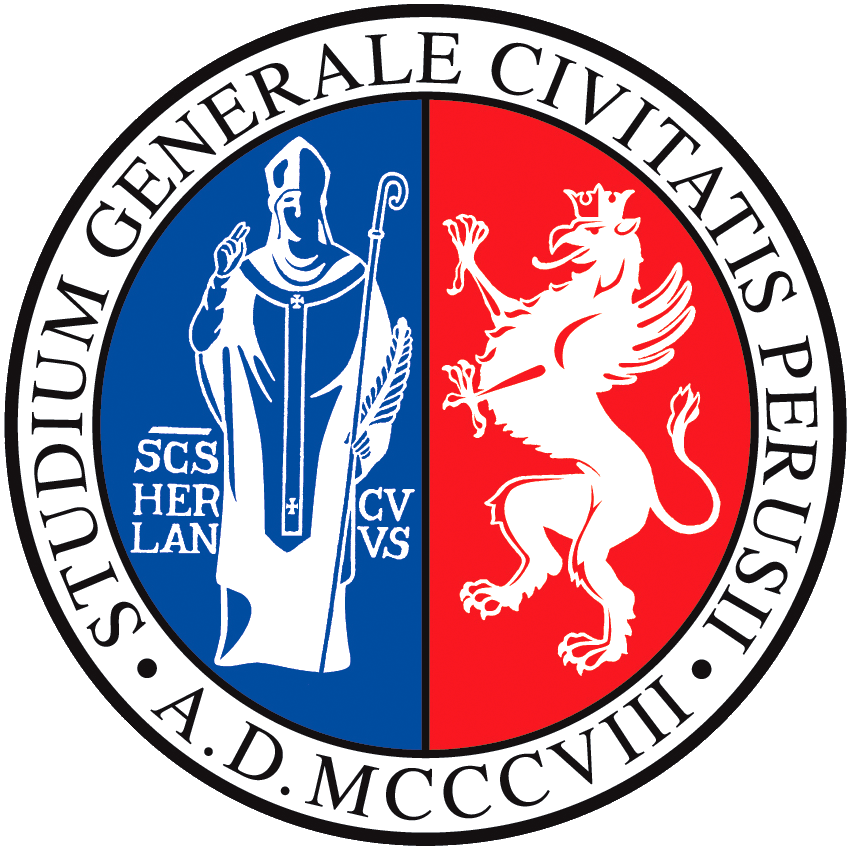 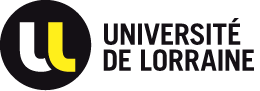 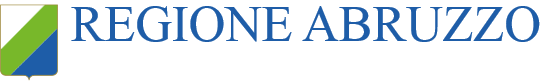 Dernière mise à jour le 04-11-2019
Action –trier les cartes dans les bonnes catégories de technologies ?
Gestion du trafic
Planification et optimisation des circuits de fret
Information des voyageurs
Planification et optimisation des trajets
Facturation et paiement
Communication électronique entre véhicules et entre véhicule et infrastructure
Technologies liées à « l’accessibilité virtuelle »
Télétravail, etc.
e-initiatives (e-Fret, e-Maritime, etc. )
Biocarburants
Electrification et électricité bas carbone
Hydrogène et pile à combustible
Véhicules hybrides
Amélioration incrémentale des moteurs conventionnels
Propulsion alternative pour le transport maritime (vent, soleil, nucléaire)
Propulsion for aviation
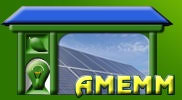 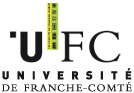 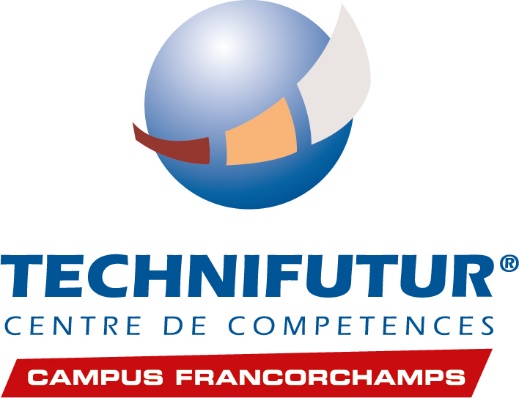 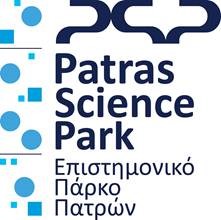 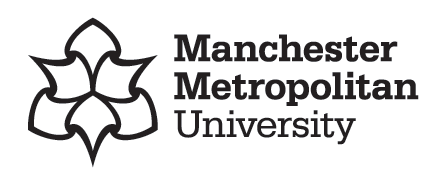 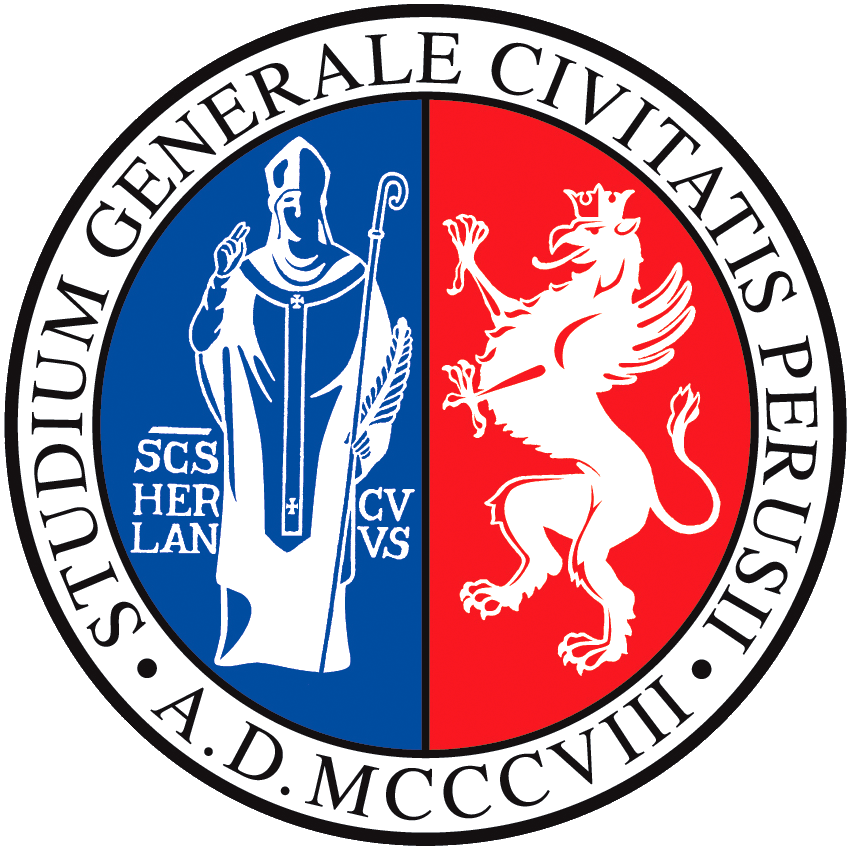 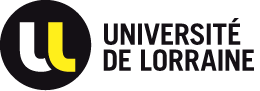 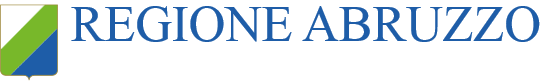 Dernière mise à jour le 04-11-2019
Action –trier les cartes dans les bonnes catégories de technologies ?
Gestion du trafic
Planification et optimisation des circuits de fret
Information des voyageurs
Planification et optimisation des trajets
Facturation et paiement
Communication électronique entre véhicules et entre véhicule et infrastructure
Technologies liées à « l’accessibilité virtuelle »
Télétravail, etc.
e-initiatives (e-Fret, e-Maritime, etc. )
Biocarburants
Electrification et électricité bas carbone
Hydrogène et pile à combustible
Véhicules hybrides
Amélioration incrémentale des moteurs conventionnels
Propulsion alternative pour le transport maritime (vent, soleil, nucléaire)
Propulsion for aviation
Utilisation de matériaux innovants, ou allégés dans les véhicules
Rationalisation (Downsizing)
Optimisation aérodynamique
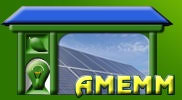 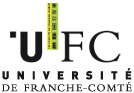 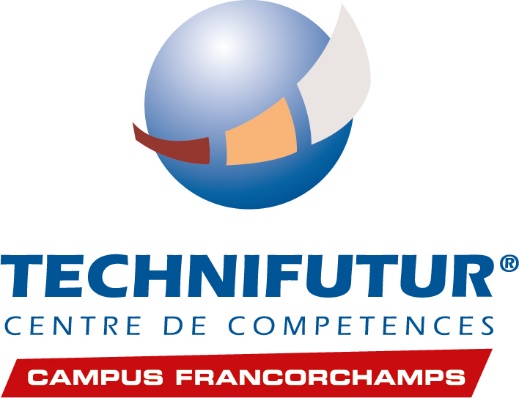 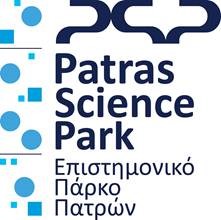 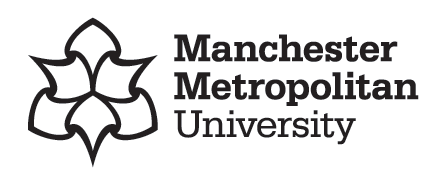 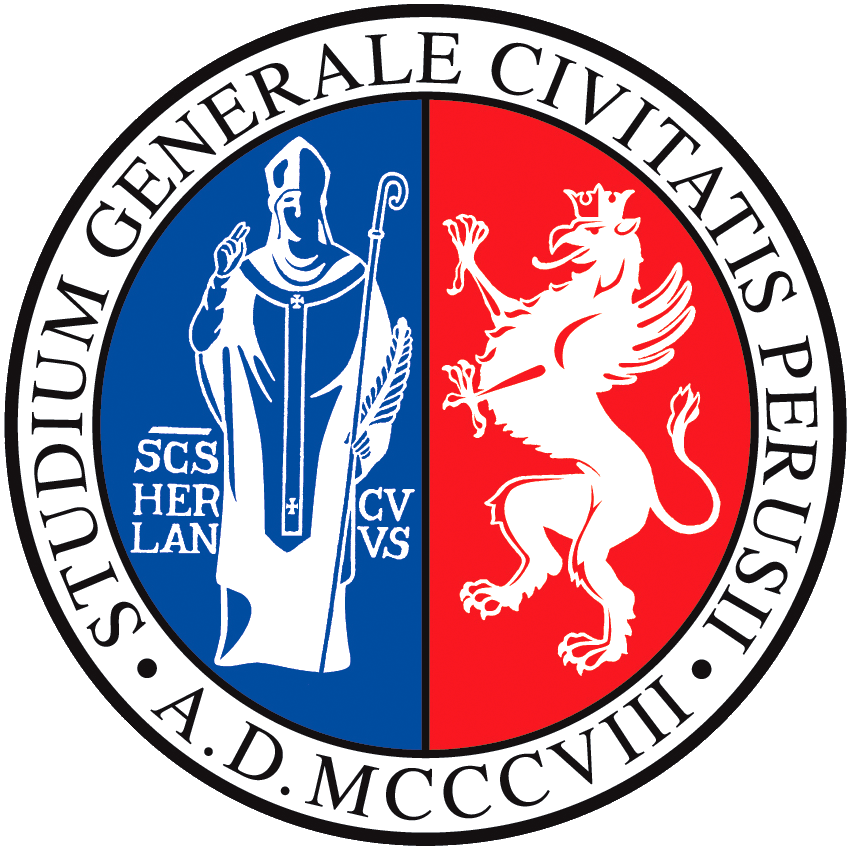 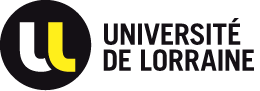 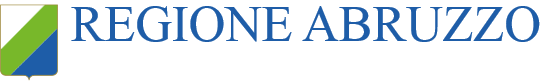 Dernière mise à jour le 04-11-2019
Action –trier les cartes dans les bonnes catégories de technologies ?
Gestion du trafic
Planification et optimisation des circuits de fret
Information des voyageurs
Planification et optimisation des trajets
Facturation et paiement
Communication électronique entre véhicules et entre véhicule et infrastructure
Technologies liées à « l’accessibilité virtuelle »
Télétravail, etc.
e-initiatives (e-Fret, e-Maritime, etc. )
Centre de coordination du fret multimodal
Terminaux pour passagers
Equipements de construction
Nouveaux concepts d’infrastructures et de service tels
bus à haut niveau de service  (BHNS), transport personnel automatisé, etc
Services multimodaux et à la demande
Pipelines
Intégration intermodale
Biocarburants
Electrification et électricité bas carbone
Hydrogène et pile à combustible
Véhicules hybrides
Amélioration incrémentale des moteurs conventionnels
Propulsion alternative pour le transport maritime (vent, soleil, nucléaire)
Propulsion for aviation
Utilisation de matériaux innovants, ou allégés dans les véhicules
Rationalisation (Downsizing)
Optimisation aérodynamique
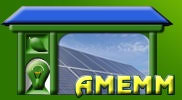 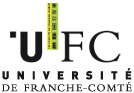 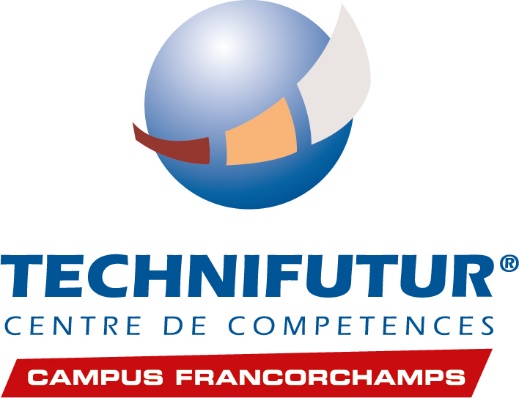 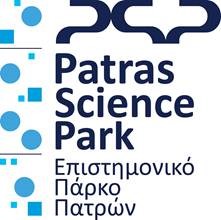 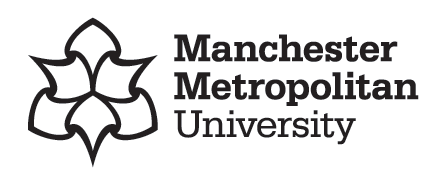 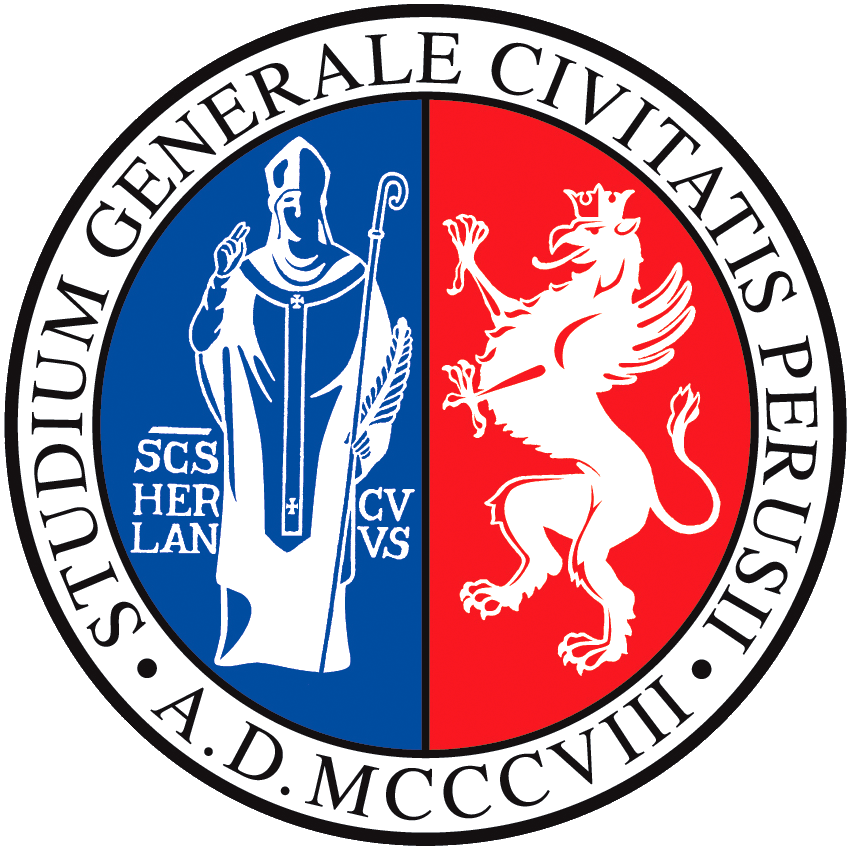 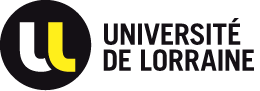 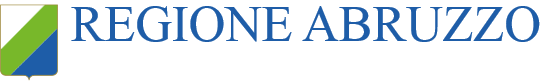 Dernière mise à jour le 04-11-2019
Action –trier les cartes dans les bonnes catégories de technologies ?
Gestion du trafic
Planification et optimisation des circuits de fret
Information des voyageurs
Planification et optimisation des trajets
Facturation et paiement
Communication électronique entre véhicules et entre véhicule et infrastructure
Technologies liées à « l’accessibilité virtuelle »
Télétravail, etc.
e-initiatives (e-Fret, e-Maritime, etc. )
Centre de coordination du fret multimodal
Terminaux pour passagers
Equipements de construction
Nouveaux concepts d’infrastructures et de service tels
bus à haut niveau de service  (BHNS), transport personnel automatisé, etc
Services multimodaux et à la demande
Pipelines
Intégration intermodale
Biocarburants
Electrification et électricité bas carbone
Hydrogène et pile à combustible
Véhicules hybrides
Amélioration incrémentale des moteurs conventionnels
Propulsion alternative pour le transport maritime (vent, soleil, nucléaire)
Propulsion for aviation
Utilisation de matériaux innovants, ou allégés dans les véhicules
Rationalisation (Downsizing)
Optimisation aérodynamique
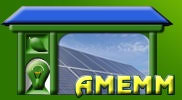 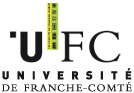 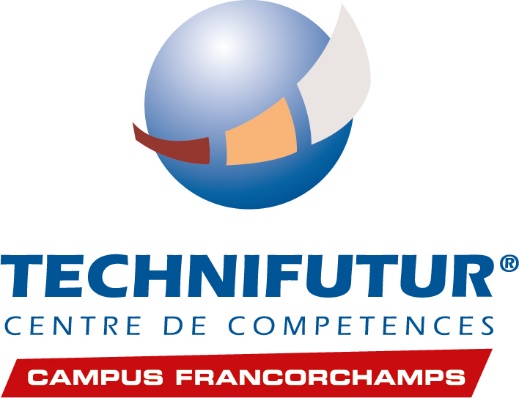 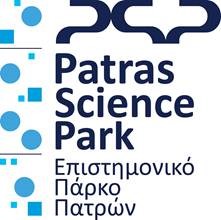 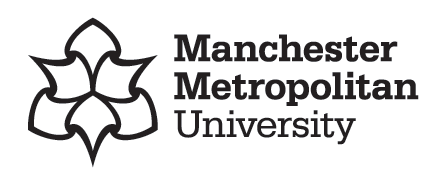 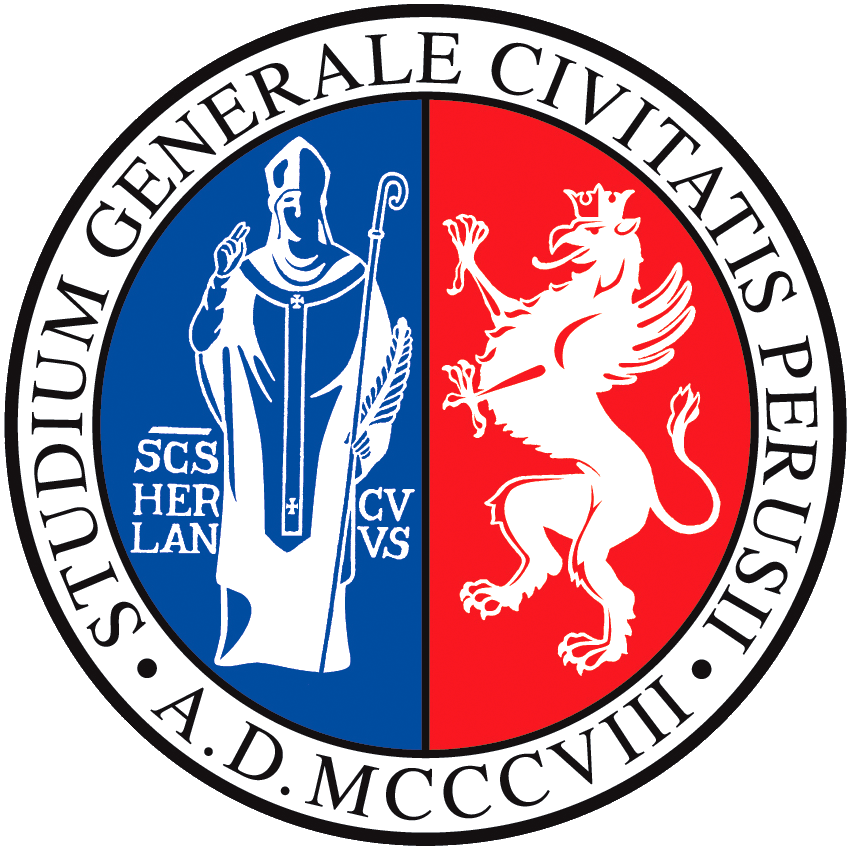 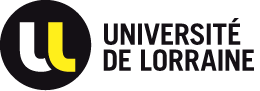 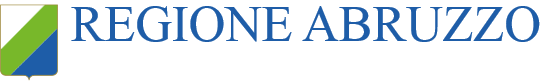 Dernière mise à jour le 04-11-2019
Action
En vous basant sur ce que vous connaissez des piles à combustible, expliquer vos choix pour mettre en place, gérer et maintenir un system de transport durable et efficient.
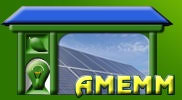 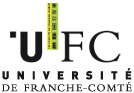 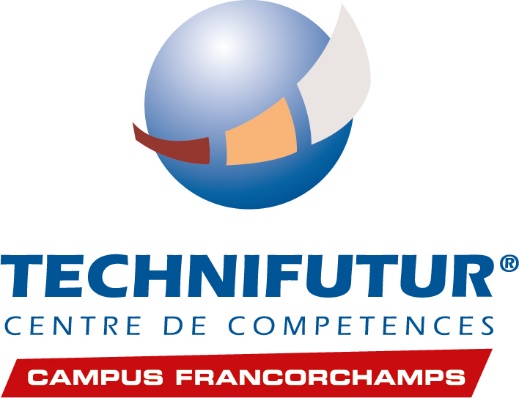 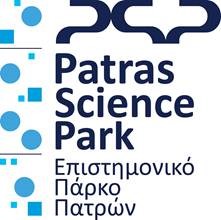 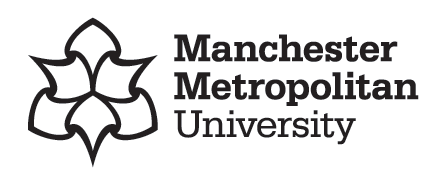 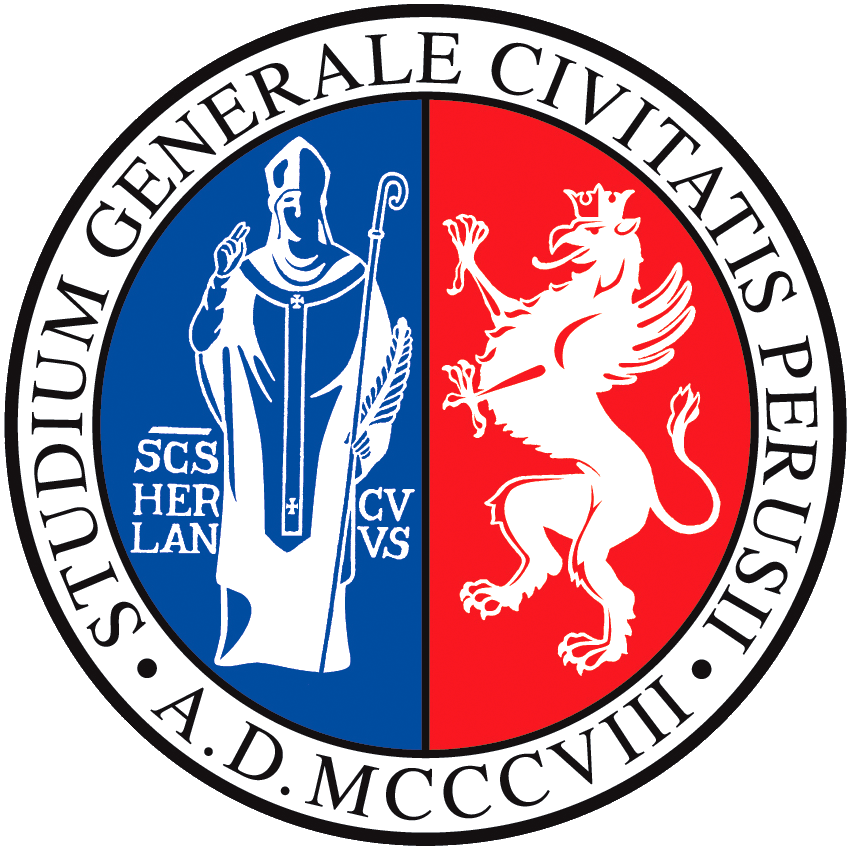 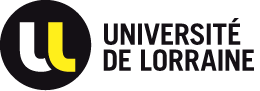 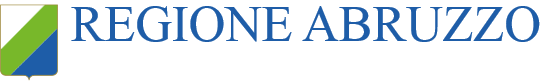 Dernière mise à jour le 04-11-2019
Action
En vous basant sur ce que vous connaissez des piles à combustible, expliquer vos choix pour mettre en place, gérer et maintenir un system de transport durable et efficient.
Focalisez-vous sur les spécifications des véhicules à hydrogène que vous préconisez en termes d’infrastructure et de conséquences et impactes de celle-ci sur le futur immédiat et long terme.
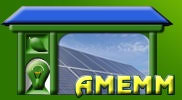 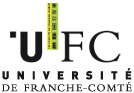 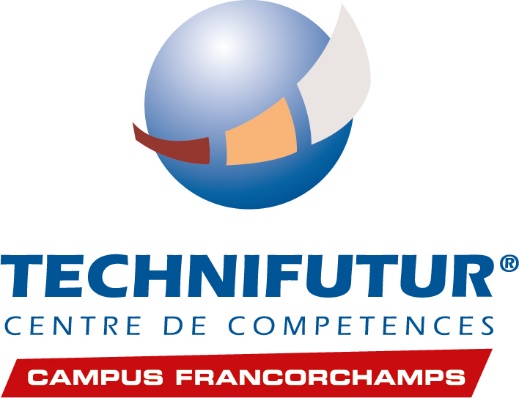 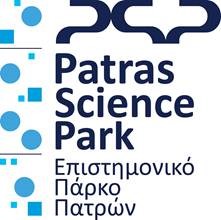 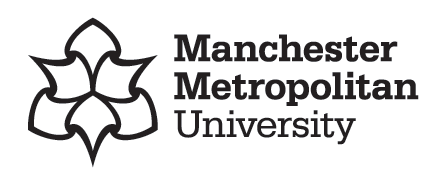 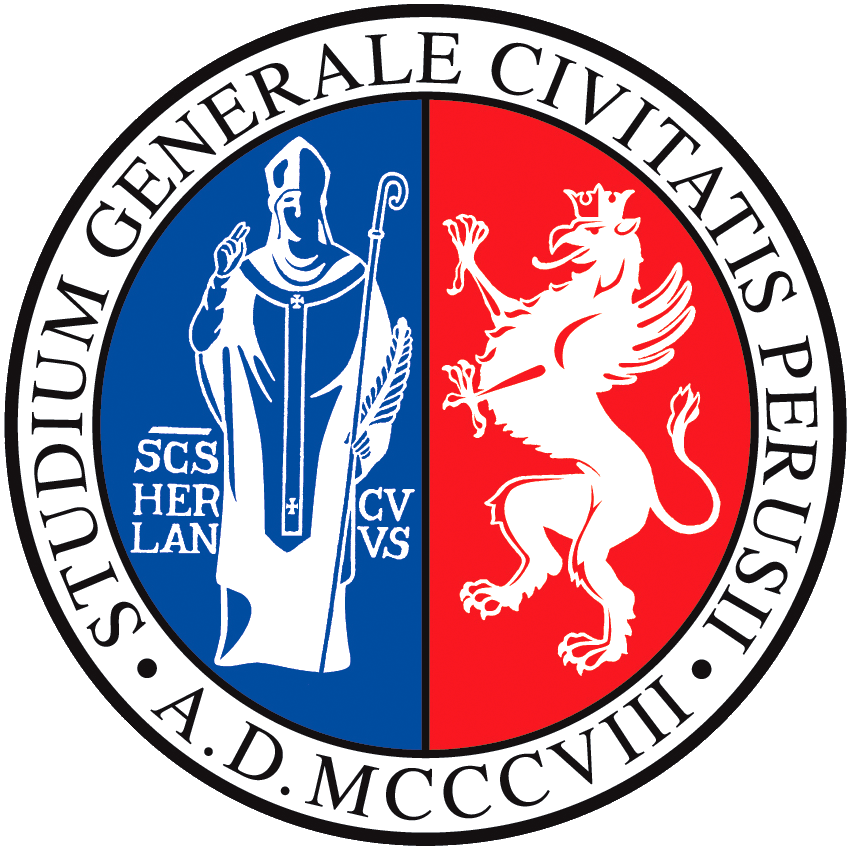 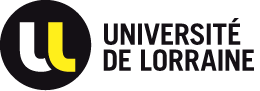 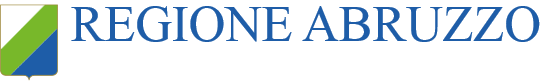 Dernière mise à jour le 04-11-2019